Tribal Capacity & Training
GAP Statewide Monthly Webinar
December 18, 2024
Agenda
Welcome 
ANTHC Updates 
EPA Updates-GAP Draft Proposals due 1/21/2025
Guests & Presentation: 
Katherine Brown, EPA GAP Tribal Coordinator/Project Officer
Open Discussion / Questions 
Next GAP Statewide Call: 
January 15, 2025, 1:00 pm-2:30 pm (Indoor Air Quality)
ANTHC
Resource Opportunities 

Training Opportunities
Tribal Capacity & Training Updates
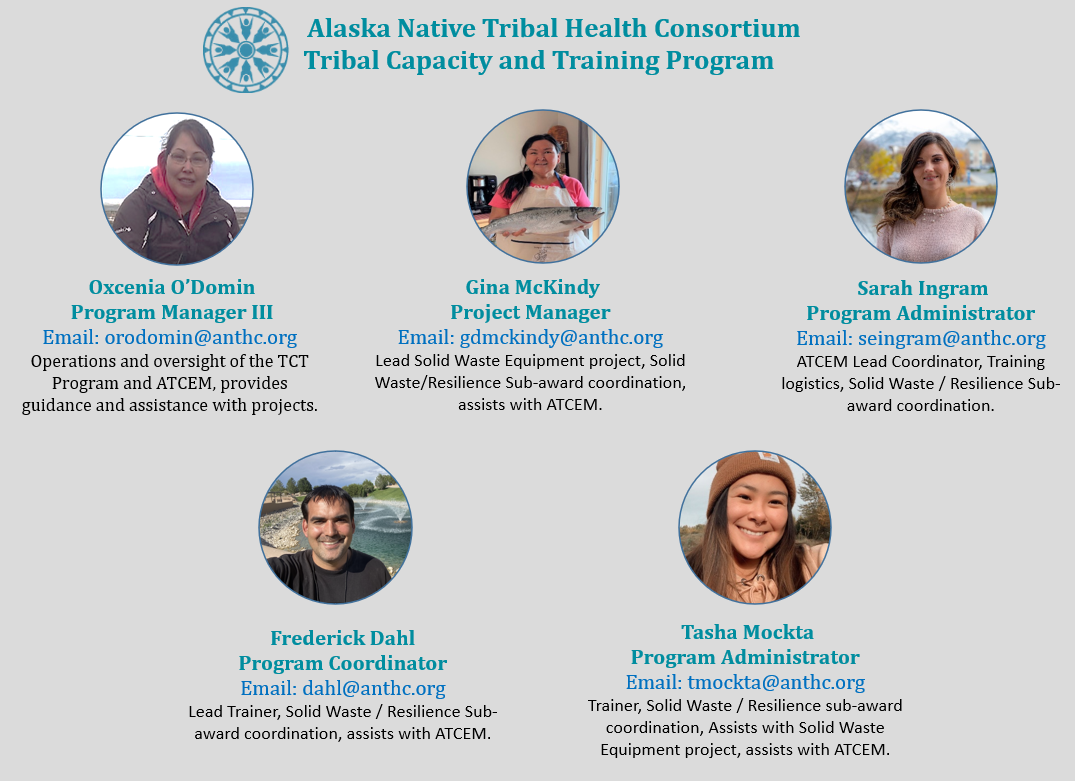 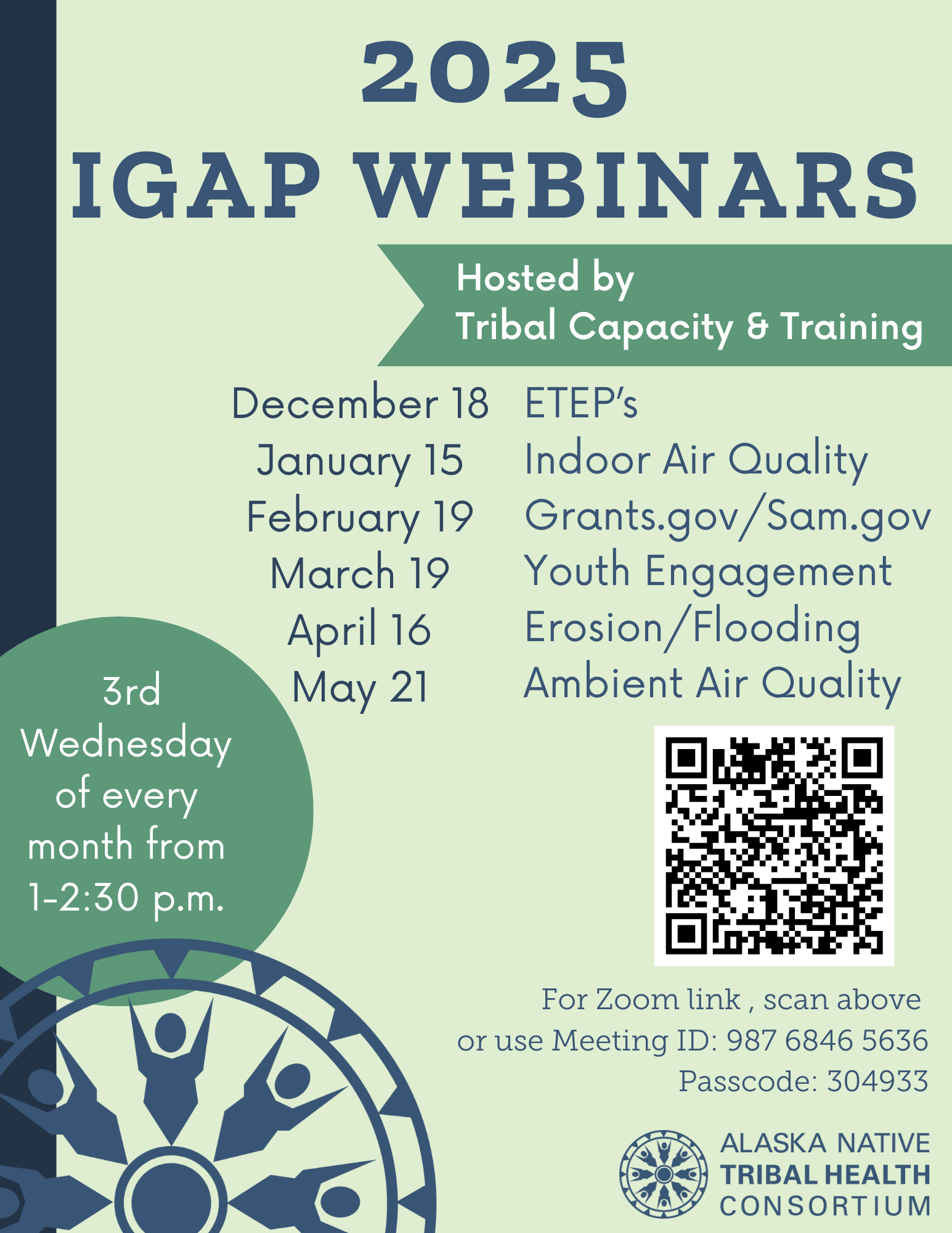 ATCEM – SAVE THE DATE!!
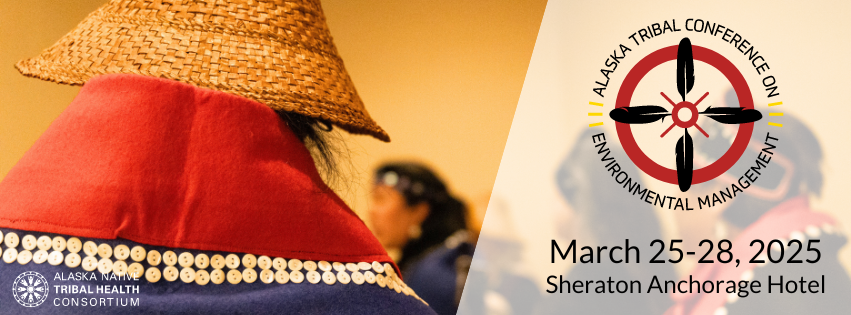 www.atcemak.com 
https://www.facebook.com/ANTHC.ATCEM/
ATCEM PLANNING COMMITTEE
ANTHC Tribal Capacity & Training 1st Quarter 2025
Provide Statewide GAP workshop 
Release FY25 Training Schedule 
Continue ATCEM planning 
Release FY25 Subaward Applications 
Release FY25 Technical Assistance Call Schedule
Begin ANTHC/EPA/APU project – Environmental Certification Program
Environmental Protection Agency  Updates
Grant Opportunities

GAP announcements
Partner Sharing
Open Discussion /Questions
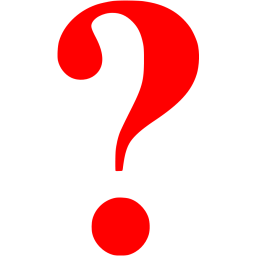 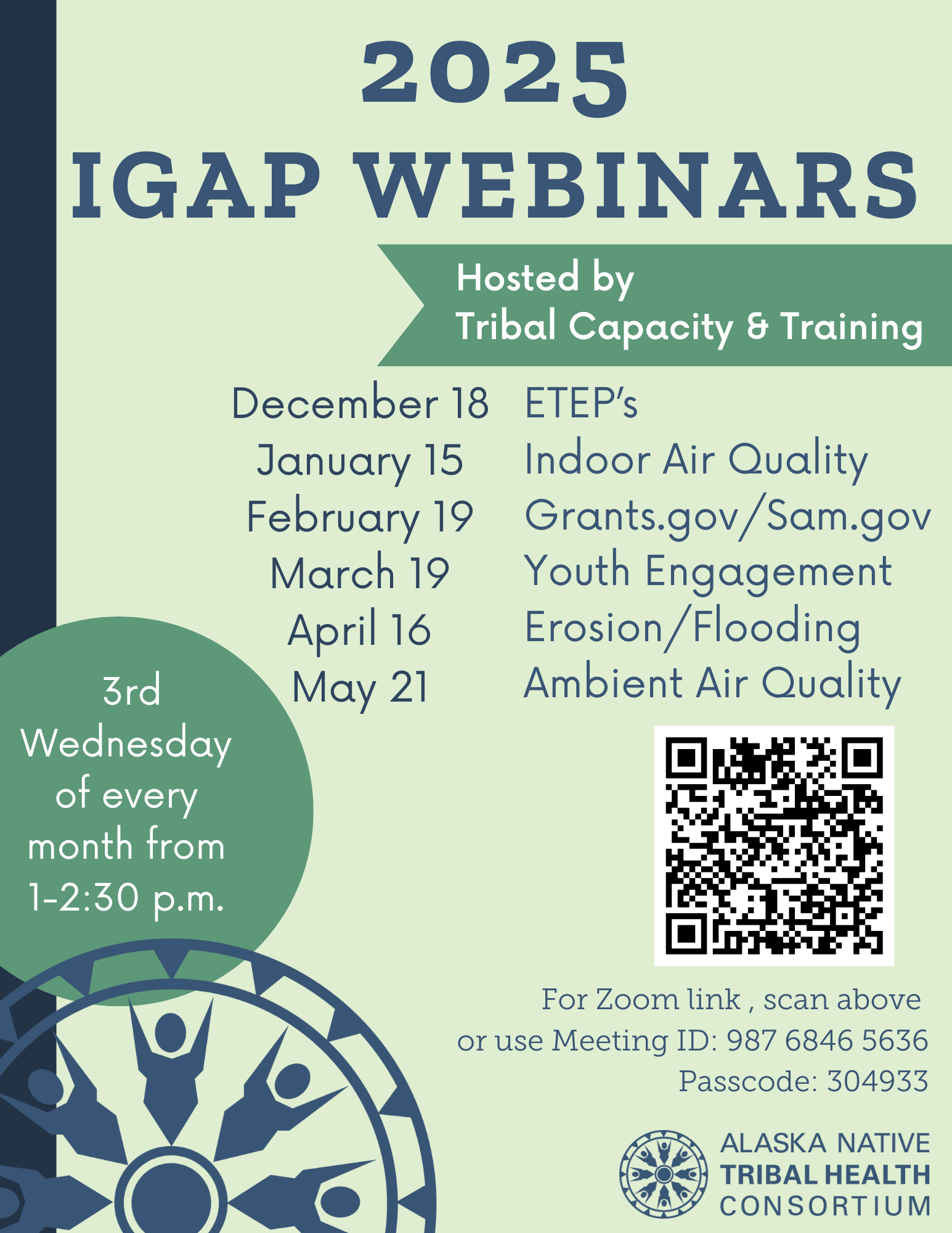